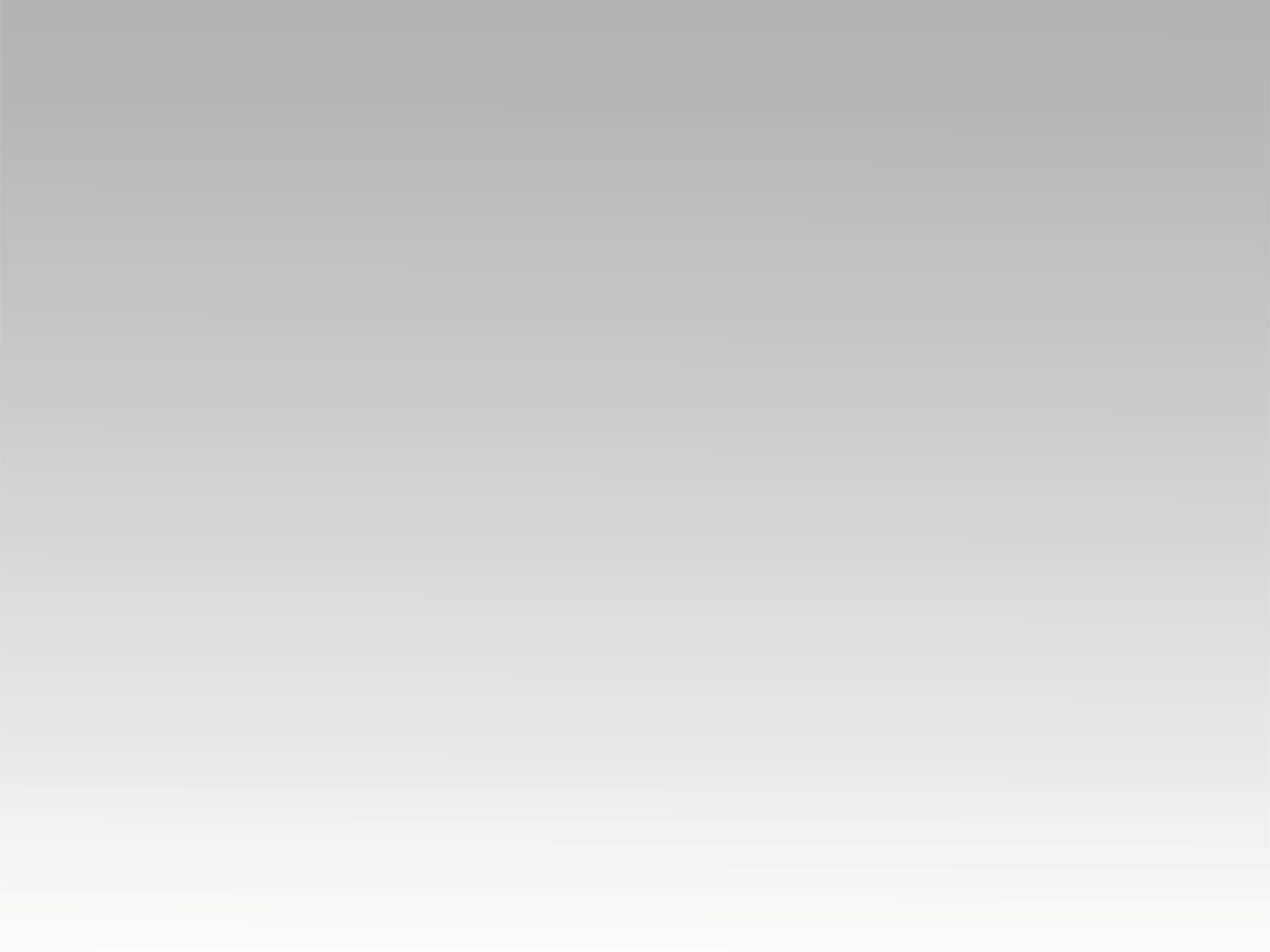 تـرنيــمة
احنا بقينا لبعض
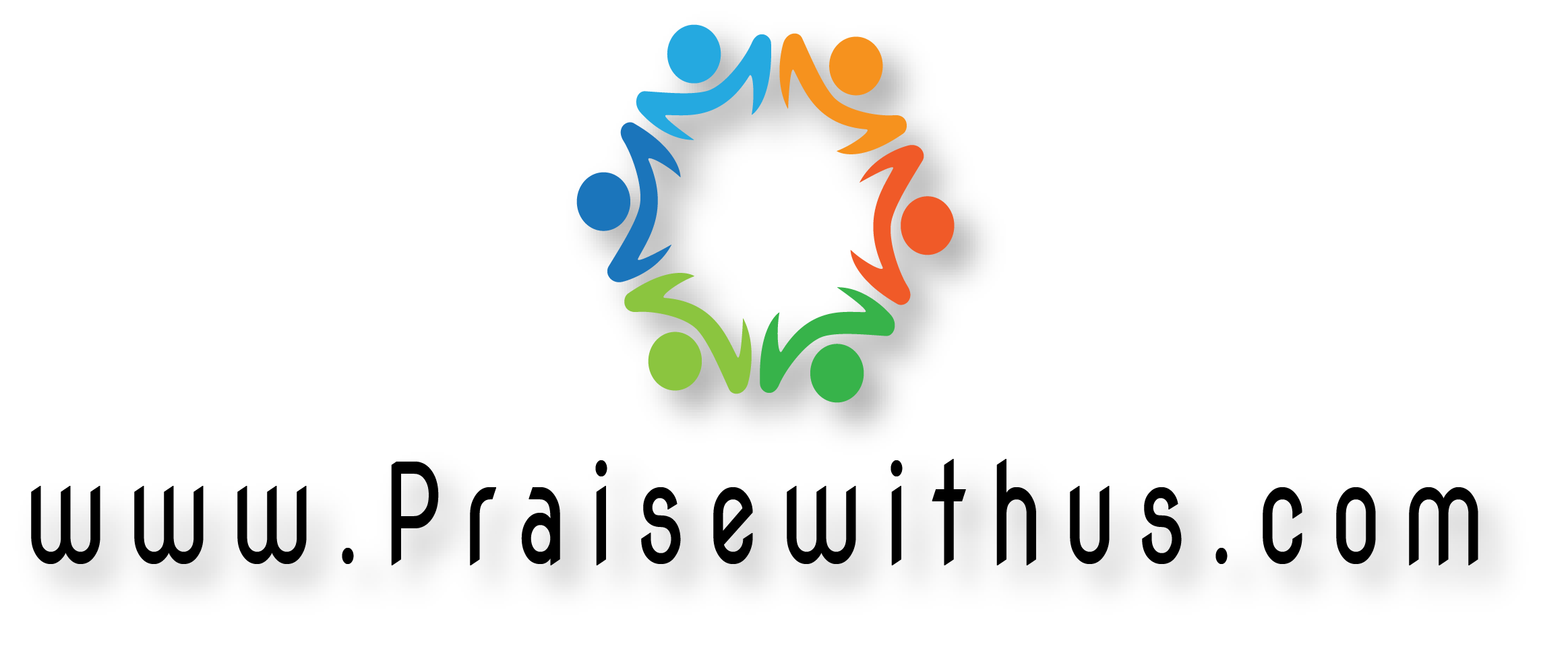 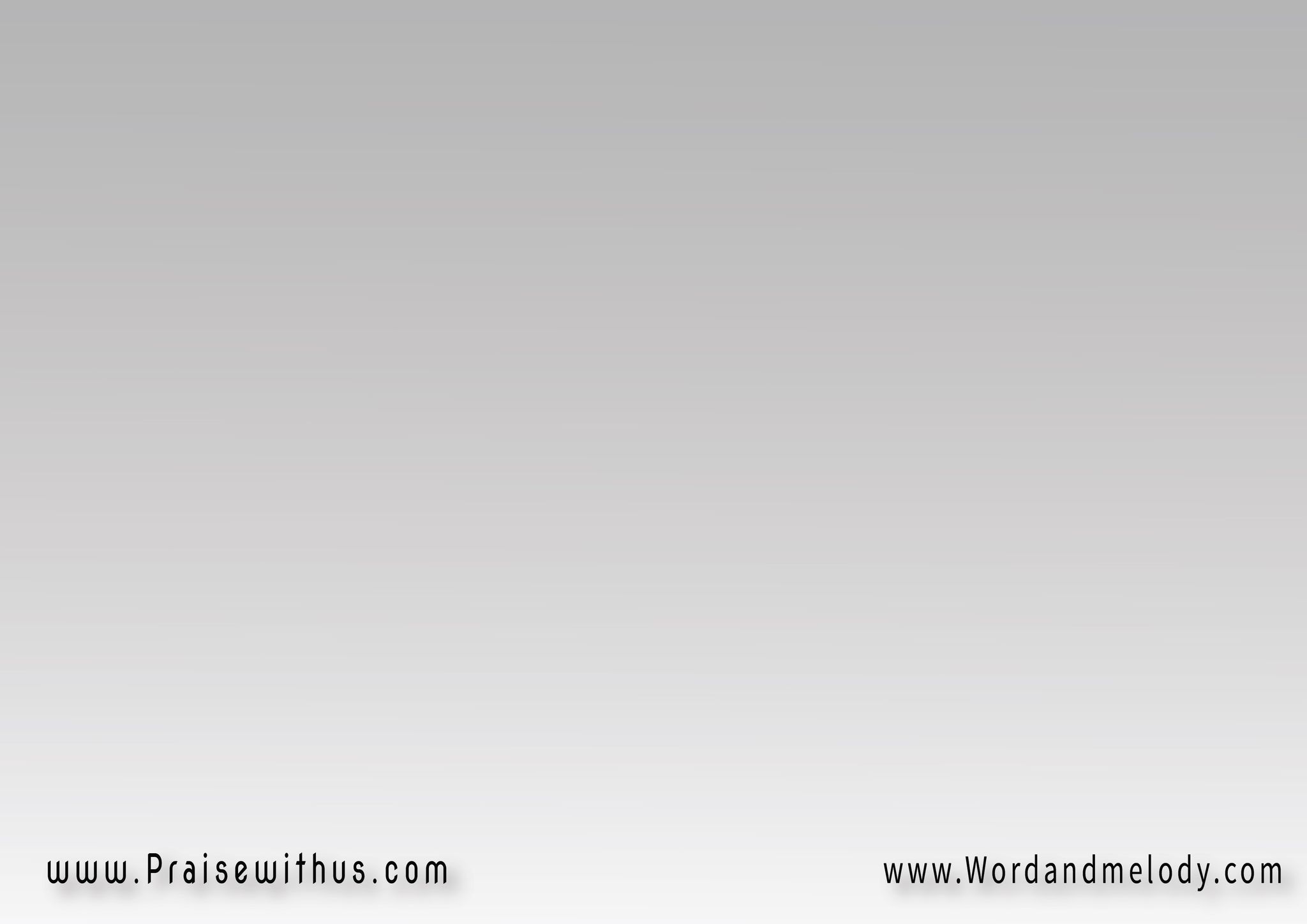 احنا بقينا لبعض حقيقي
يعني طريقك هو طريقي
نفسي اصدق ان 
اللي انا فيه مش احلام
انتي معايا وايوه انا ليكي
والدبلة منورة فى ايديكي
يعني اتحقق
وبيتعاش حلم الايام
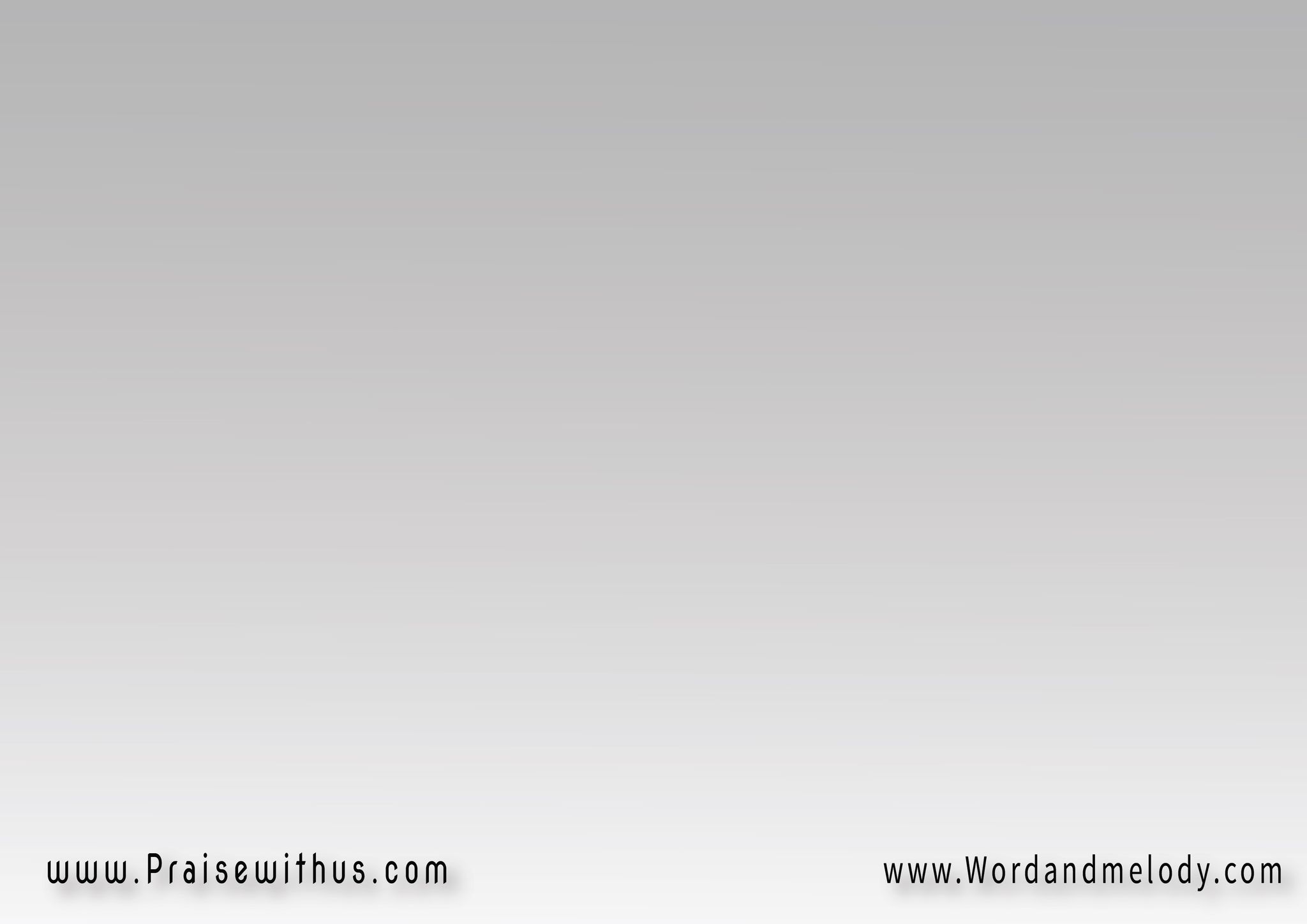 بشكر ربنا من جوايا انى معاك وانك وياياواللي في قلبيمش هايكفي اي كلام
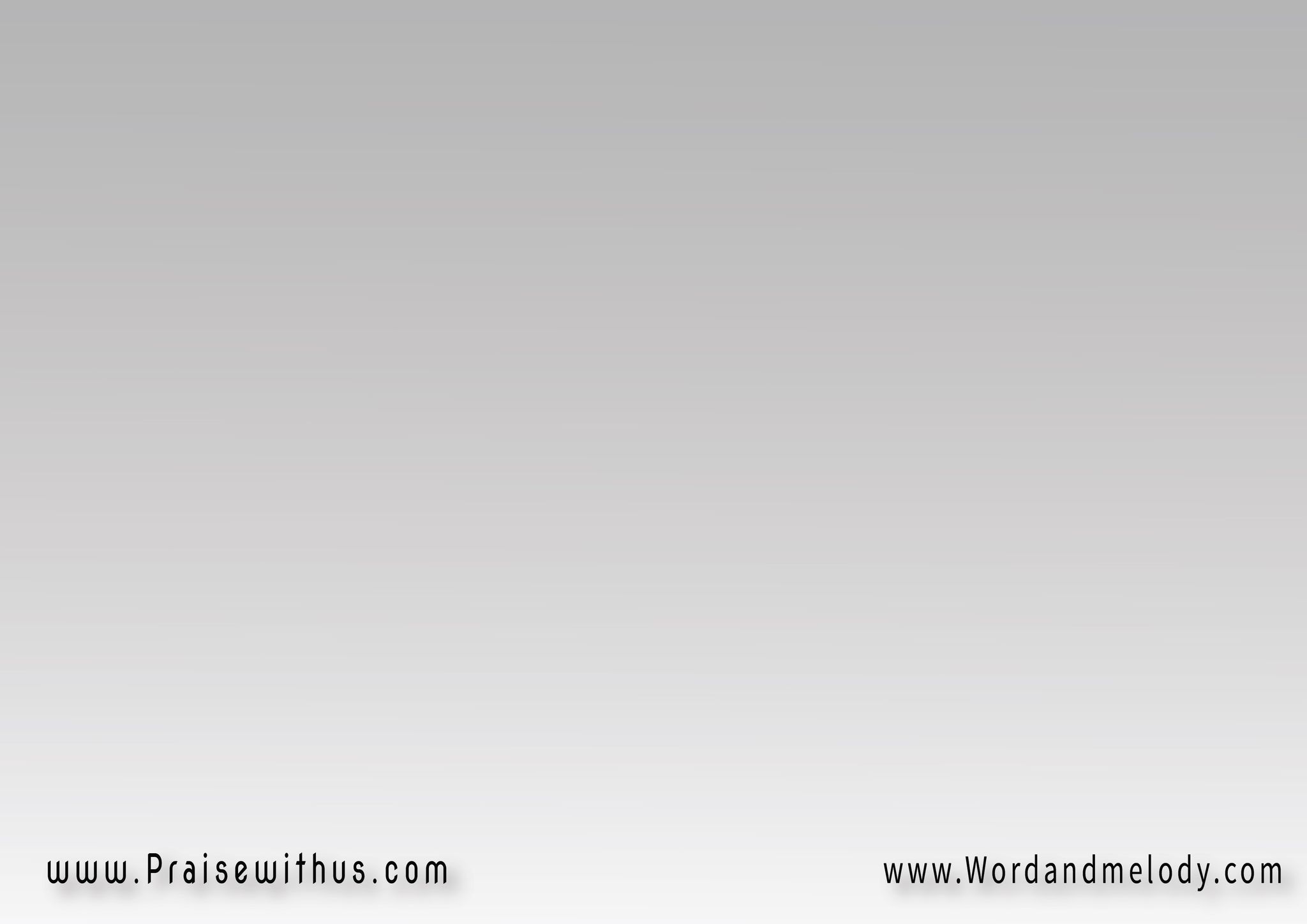 كل سنيني الجاية معاكي
هتكون اجمل وأنا وياكي
تفضلي جنبي
نمشي طريقنا سوي لقدام
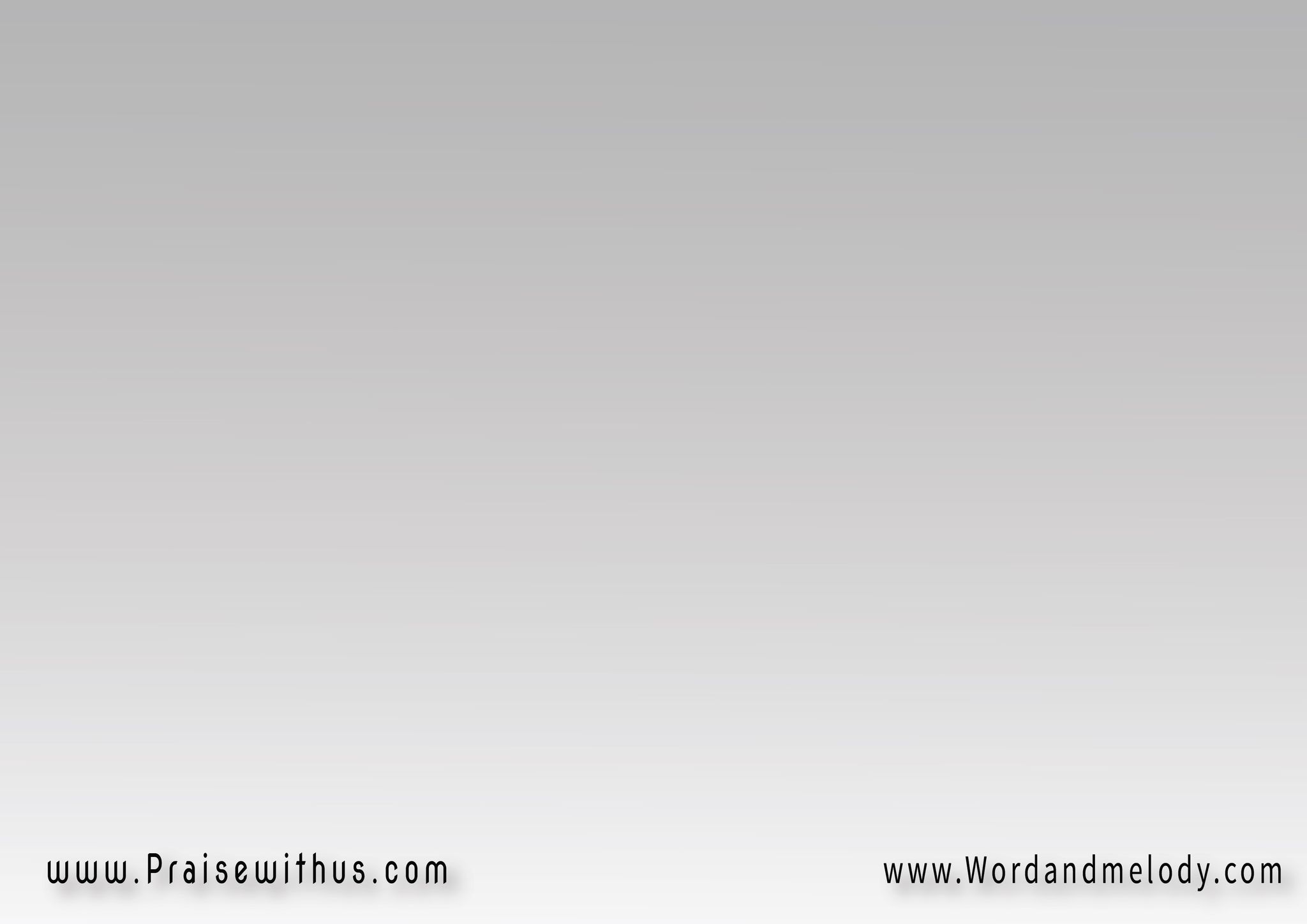 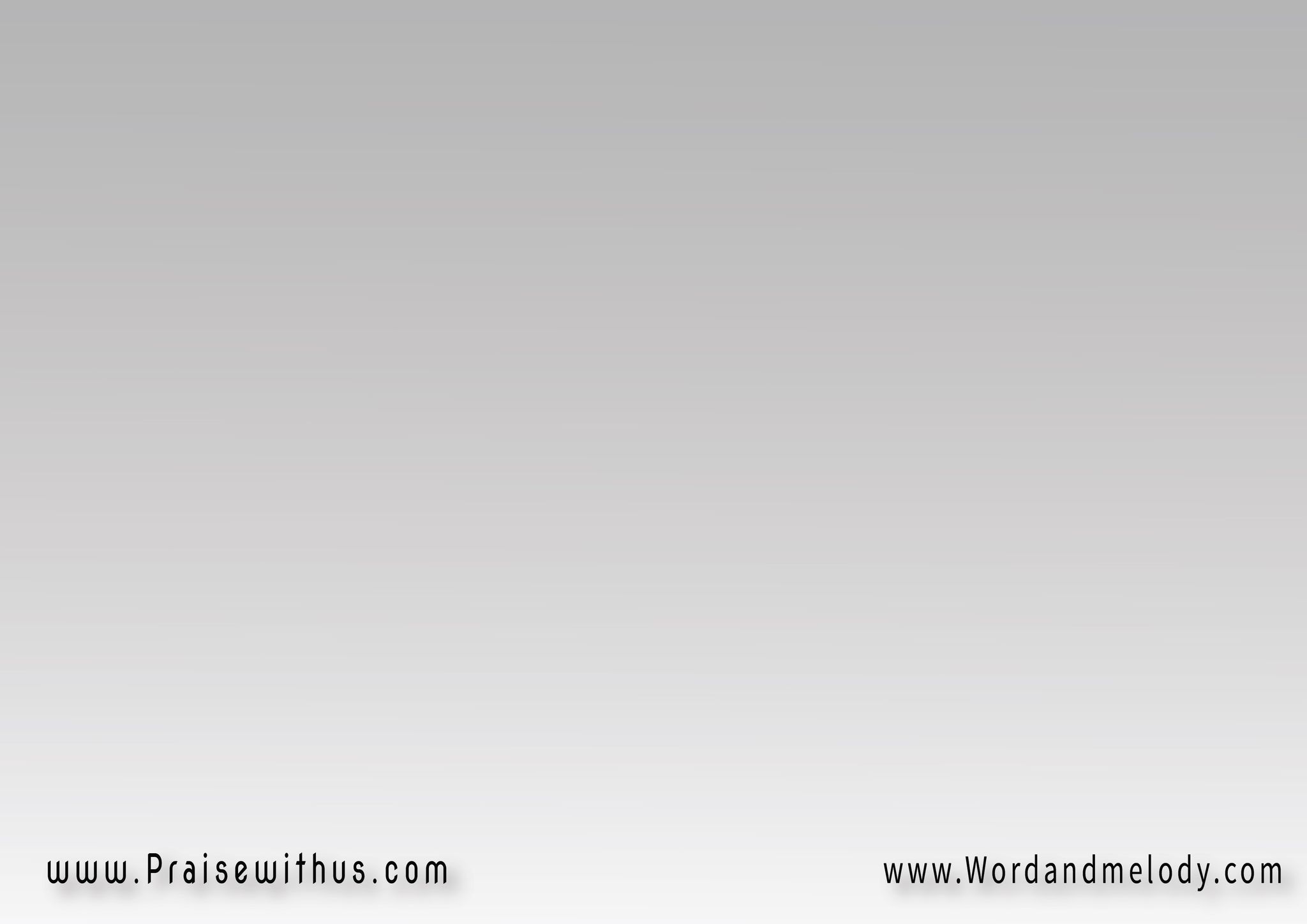 اللي اختارنا لبعض هيقدر 
يحمينا لأخر المشوار 
واما ننام عينة اللي بتسهر 
هتكون بتصون ليل ونهار
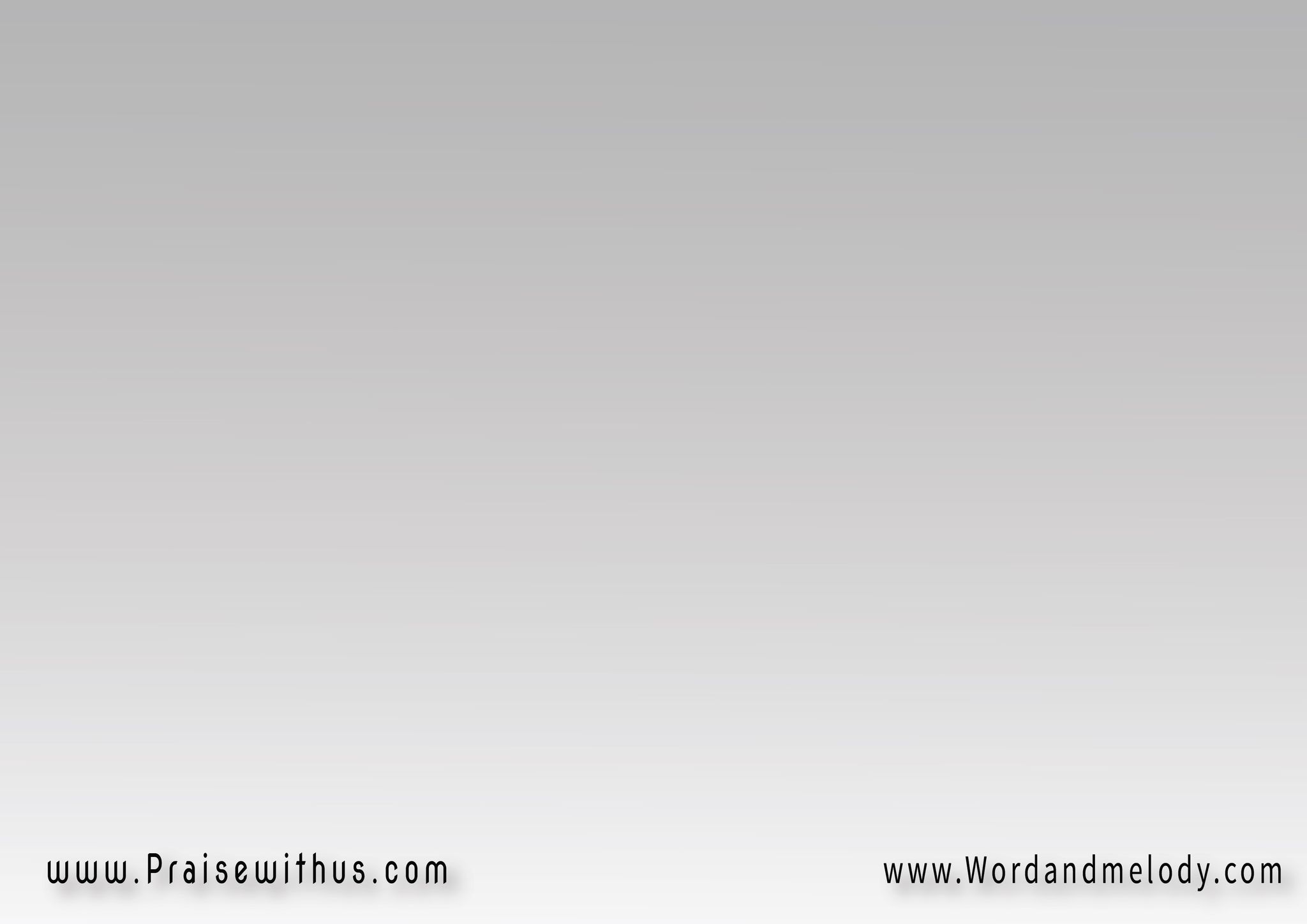 حبنا بيك هيعيش وهيكبر 
شكرا لألهنا اللي اختار
هفضل شايلك جوة عيوني 
ولا عمرك ابداً هتهوني
قد ما هقدر 
زى ما قال الرب هيعش
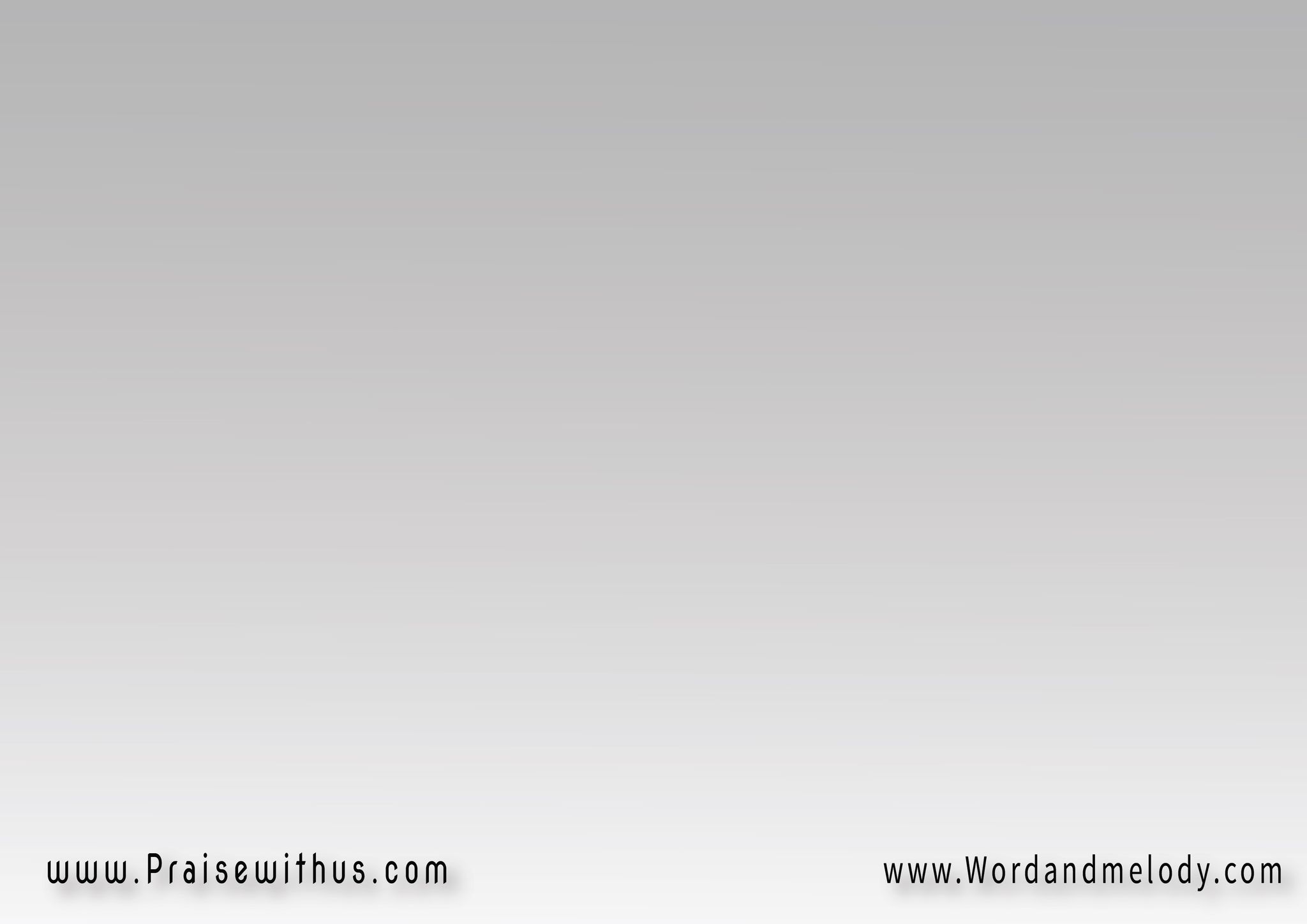 وانت هتفضل غالي عليا 
دا انت هدية ربنا ليا
وانا لو ادور 
زي هدية ربي مفيش
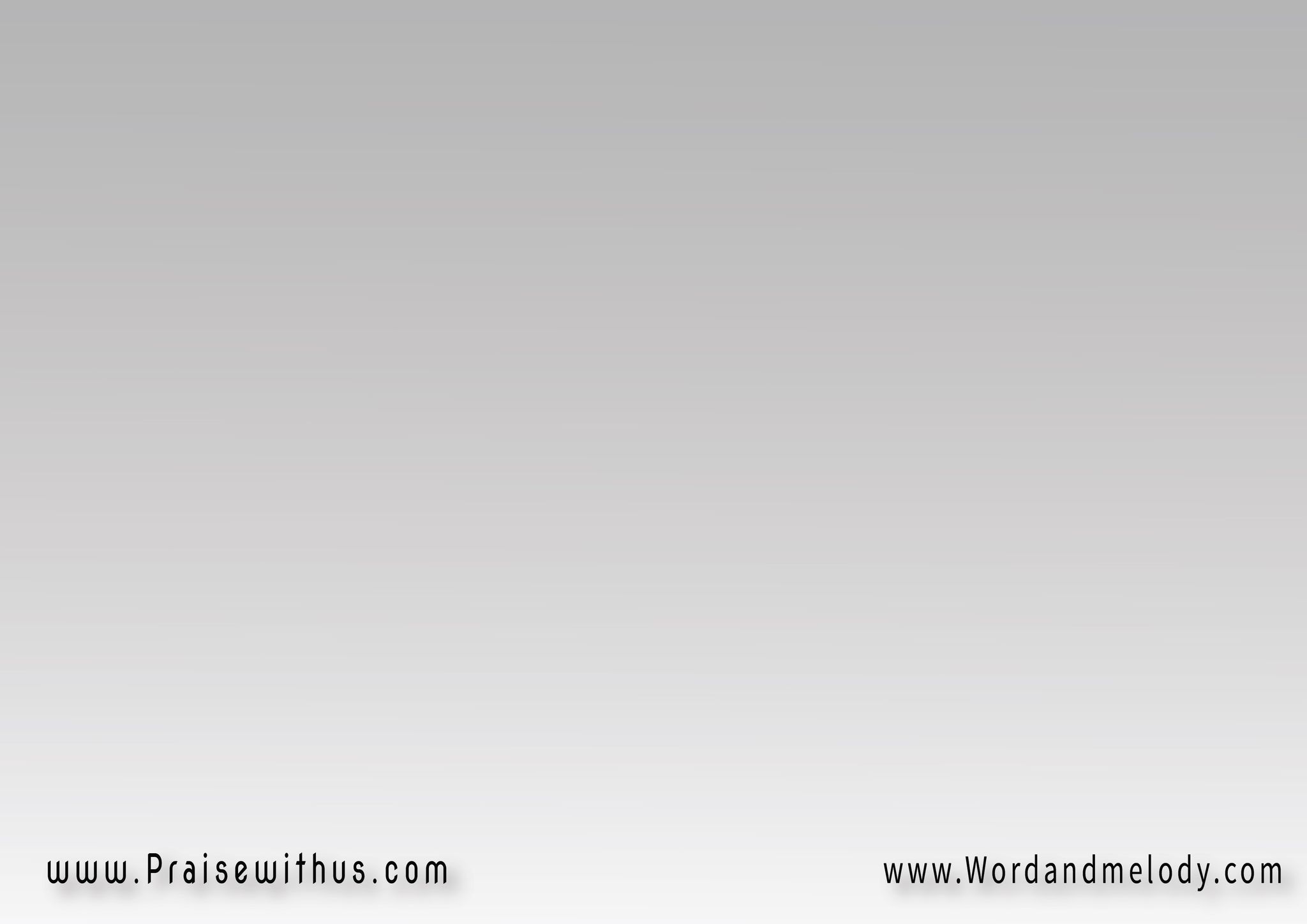 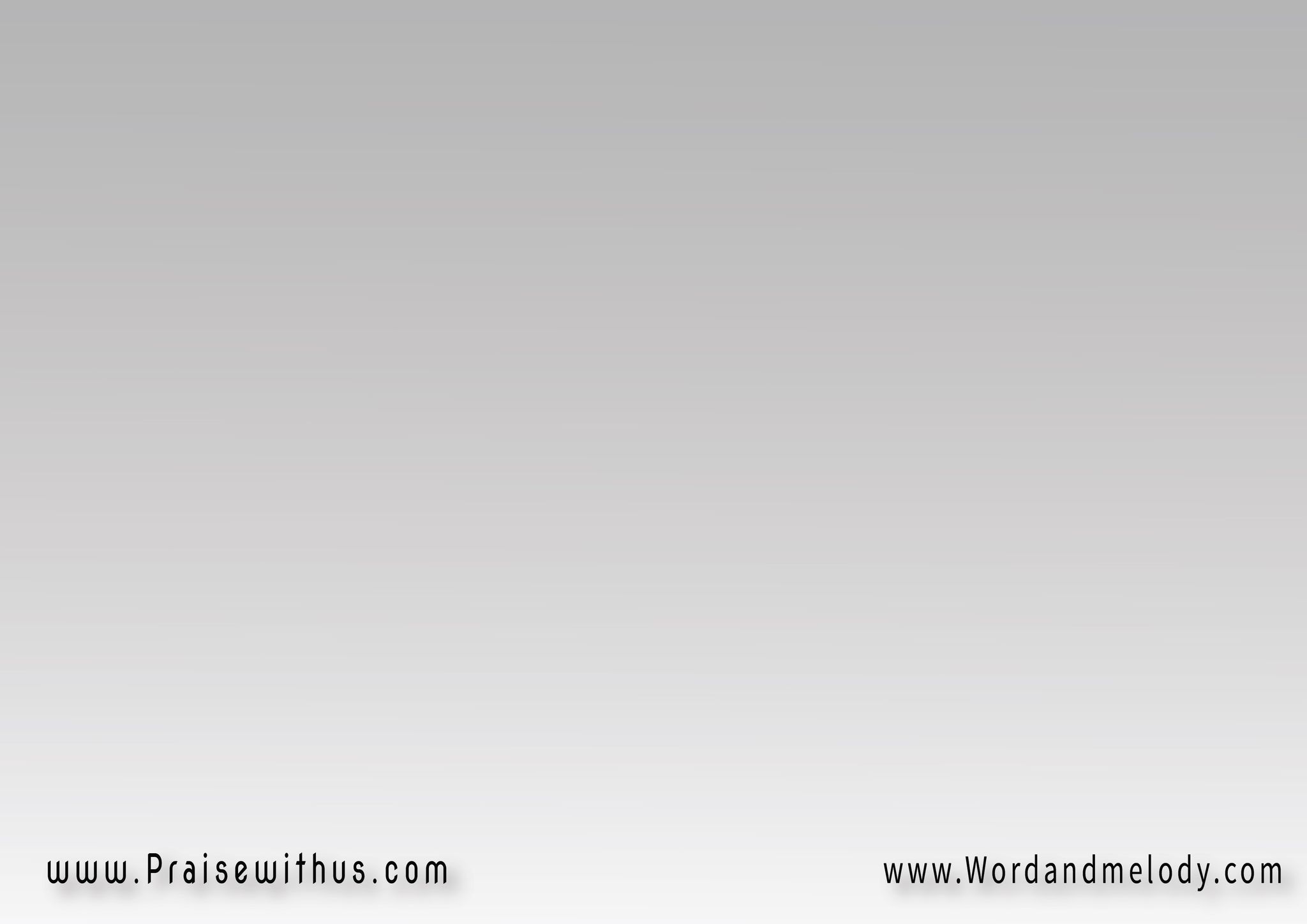 بادعي يا رب افضل اهنيكي
واسعد ايامك وارضيكي 
وافضل جنبك 
حاسس بيكي وما بسبكيش
وانت مدام جنبي وعلشاني 
راضية ومش هحتاج حاجة تاني
حبي وحبك 
علشان من ربنا هيعيش
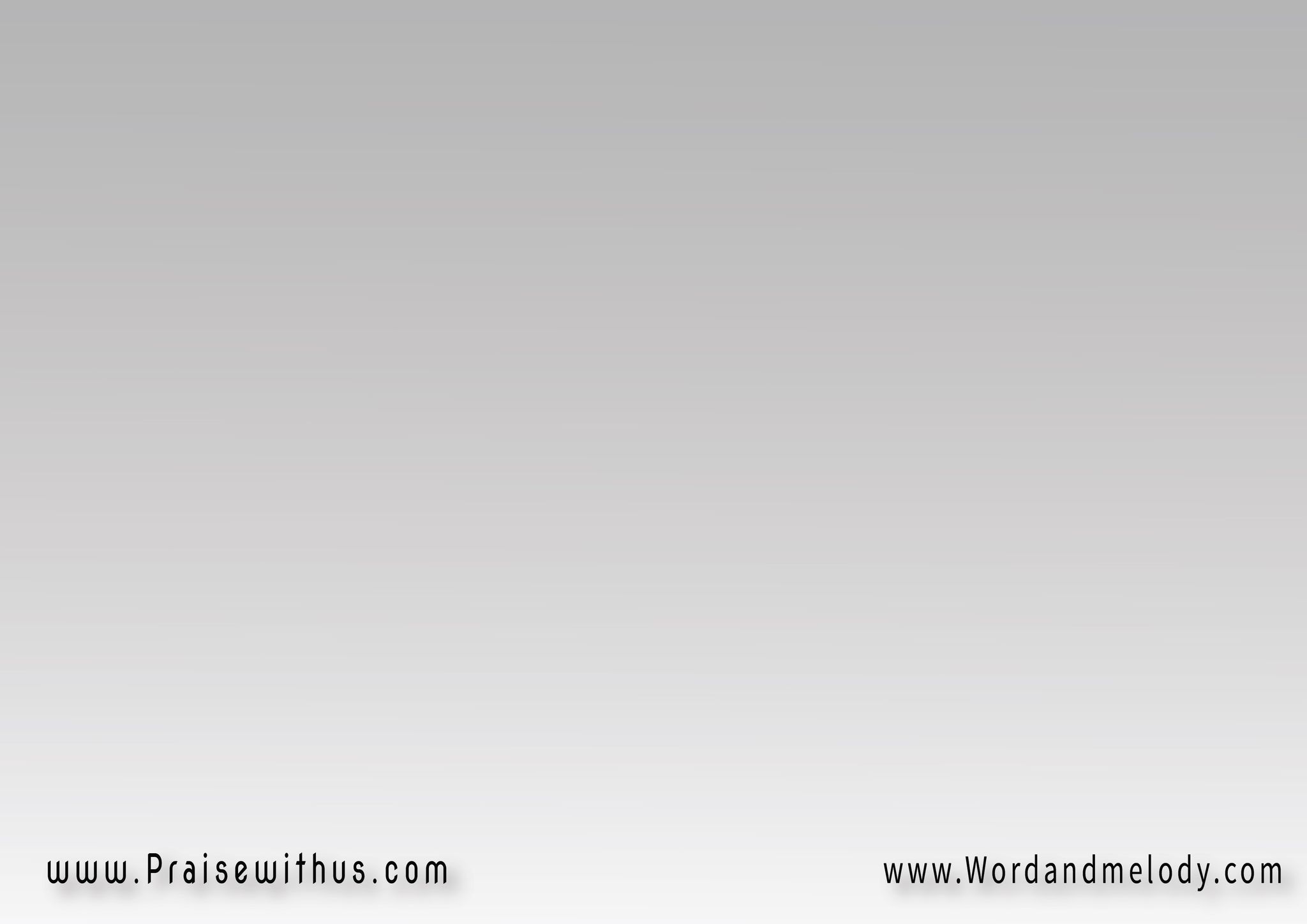 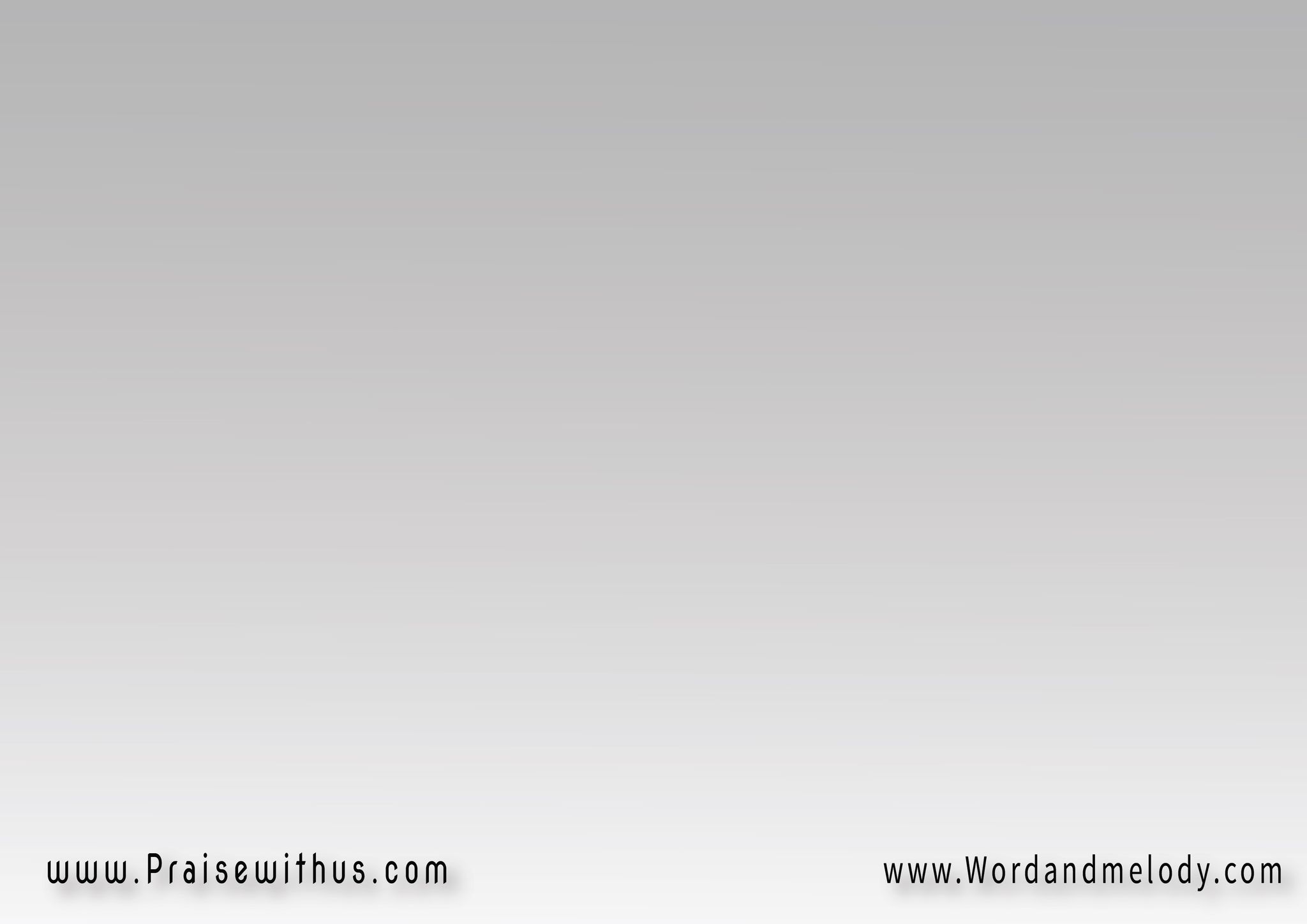 اللي اختارنا لبعض هيقدر 
يحمينا لأخر المشوار 
واما ننام عينة اللي بتسهر 
هتكون بتصون ليل ونهار
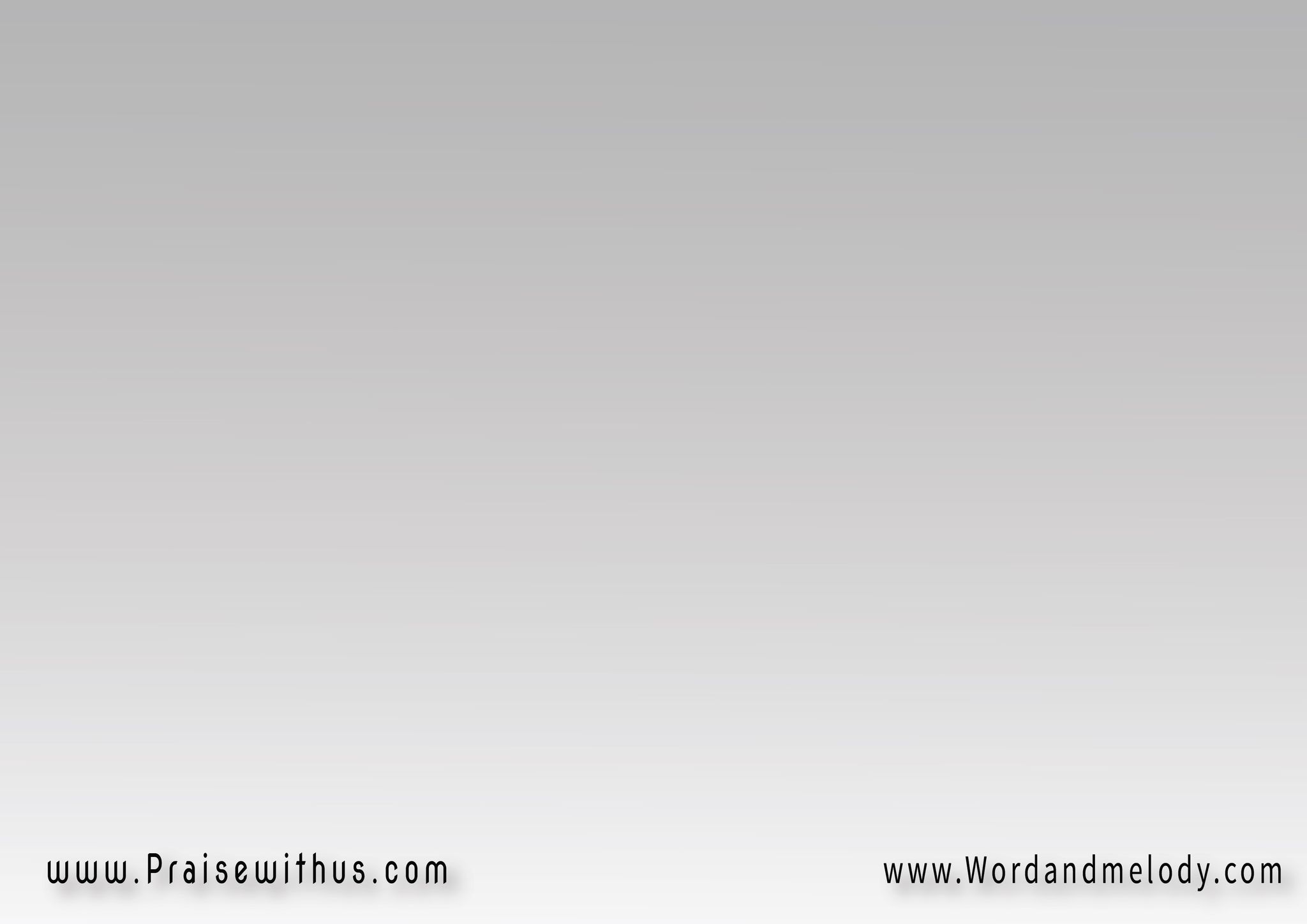 حبنا بيك هيعيش وهيكبر 
شكرا لألهنا اللي اختار
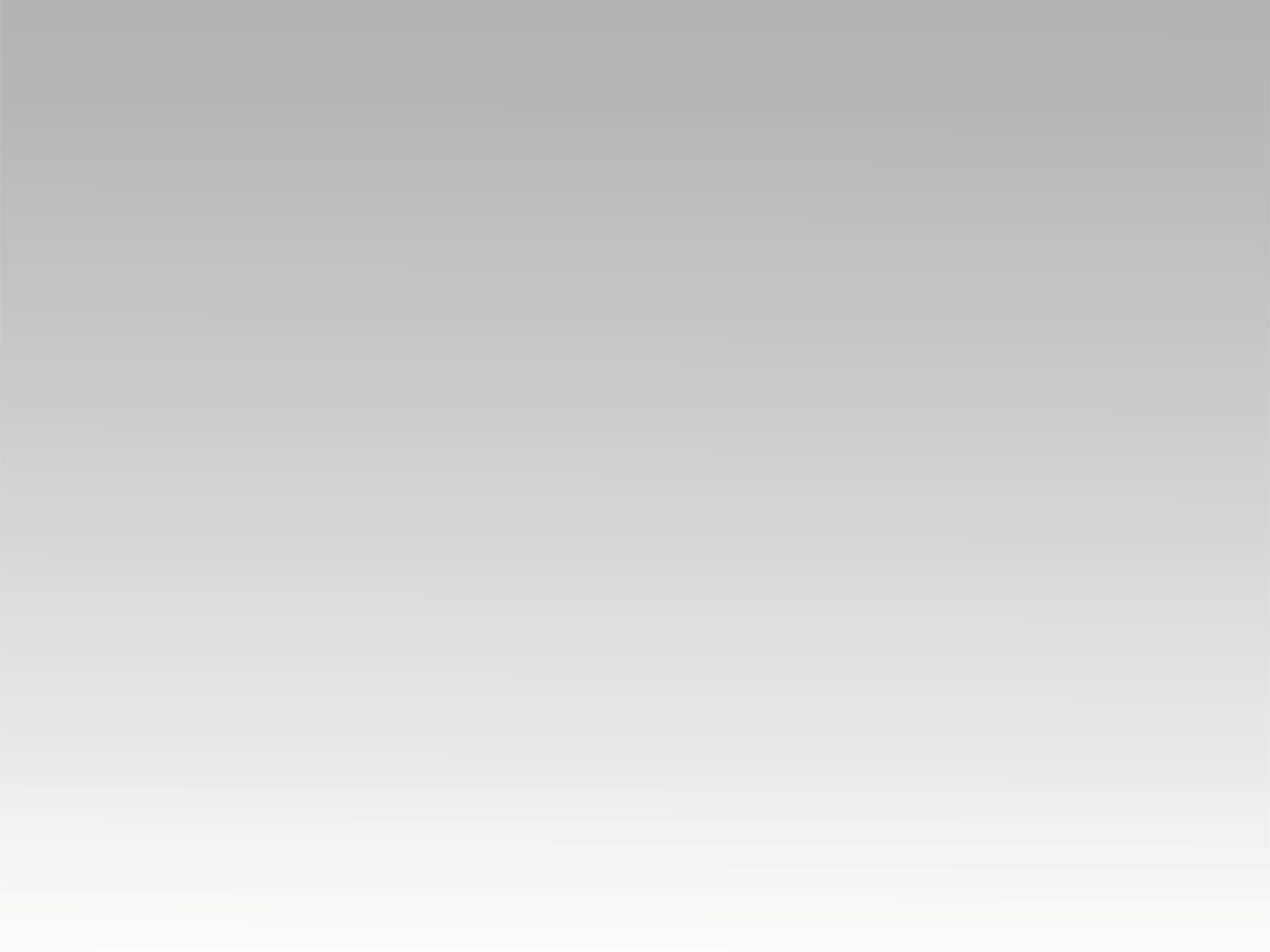 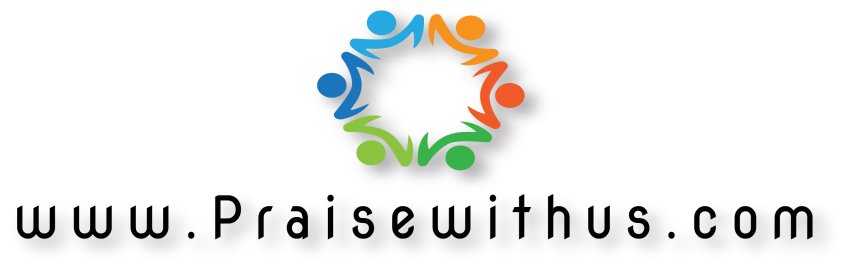